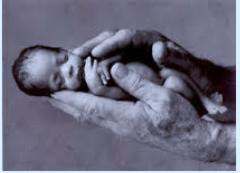 MANUSIA SEBAGAI CITRA ALLAH
PENDIDIKAN AGAMA KATOLIK
DOA
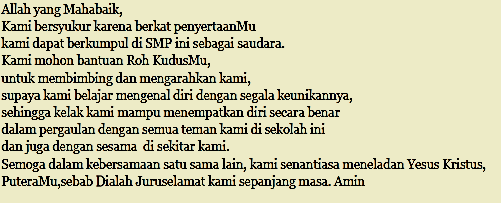 UNIQUE
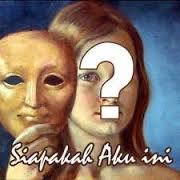 LUHUR
IMAGE
BERMARTABAT
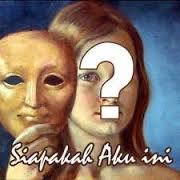 berbeda lain dari yang lain
tidak ada satupun yang sama
tersendiri dalam bentuk atau jenisnya
sesuatu yang sangat spesial dan jarang dijumpai
khas, khusus, istimewa
UNIQUE
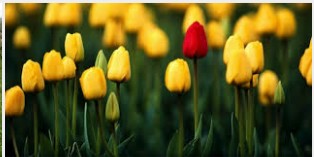 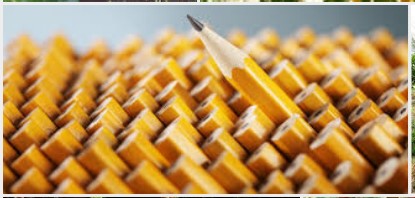 UNIQUE
MEMBUAT SESEORANG/SESUATU  MUDAH TERLIHAT







Maka baik adanya kalau yang unik itu sifatnya positif, karena semua mata tertuju kepadanya.

Mulai dari pola pikir.  Pola pikir kita harus dibiasakan berbeda dengan orang lain. Seorang yang berbeda akan melihat hal-hal dihadapannya dengan sudut pandang berbeda.
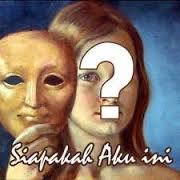 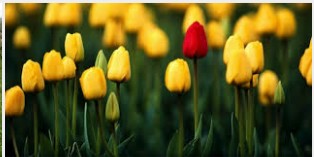 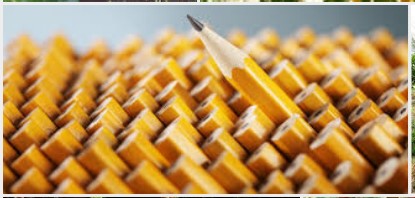 UNIQUE
Lakukan sesuatu yang berbeda dalam skala kecil dahulu, mis: mengemukakan opini kita yang berbeda dengan orang lain
Belajar berani. Berani mengambil keputusan untuk tidak hanya menjadi pengikut. Berani mengatakan tidak disaat semua orang mengatakan ya.
NAMUN
Sekedar berbeda saja belum cukup. Cari nilai manfaat yang bisa dikembangkan dari perbedaan yang kita buat.
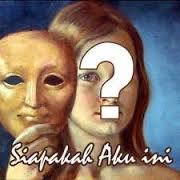 UNIQUE
ITS MINE
FISIK
SIFAT
HOBI
PENGALAMAN
ITS MINE
Tukar Isi Kado Dengan Beberapa Temanmu.....
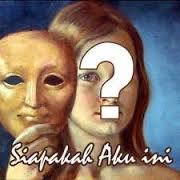 citra 
gambaran yang menunjukkan identitas seseorang
dikaitkan dengan suatu nilai yang dianggap ideal dan baik, mis. tindakan, sifat, karakter
gambaran positif
mirip,  segambar, serupa
IMAGE
MANUSIA ADALAH CITRA ALLAH
Kej 1 : 26 - 28
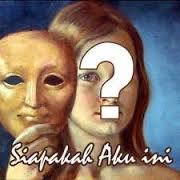 Dalam pengertian sederhana : manusia dibuat mirip/menyerupai Allah. 

Oleh karena itu, hanya manusia yang memiliki martabat pribadi – manusia disebut “seseorang” BUKAN “sesuatu”

Manusia begitu istimewa sehingga Allah memberi “sentuhan pribadi” ketika menciptakan manusia: ( Kej 2 : 7 “Allah membentuk  manusia dari debu tanah dan menghembuskan nafas kehidupan”
IMAGE
MANUSIA ADALAH CITRA ALLAH
Kej 2 :  7
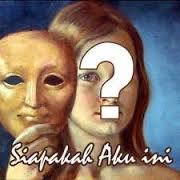 Arti : membentuk  manusia dari debu tanah dan menghembuskan nafas kehidupan” : MANUSIA MEMILIKI TUBUH / JASMANI / MATERI (=debu tanah) & MANUSIA MEMILIKI ROH ALLAH / NON-MATERI  (=nafas kehidupan)

Kemiripan manusia dengan Allah TIDAK DIARTIKAN BAHWA ALLAH MEMILIKI CIRI FISIK (TUBUH/MATERI) YANG SAMA SEPERTI MANUSIA, melainkan  KEMIRIPAN DALAM ROH  karena ALLAH ADALAH ROH ( Yoh 4 : 24).
IMAGE
MANUSIA ADALAH CITRA ALLAH
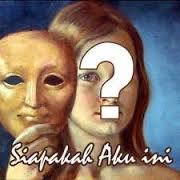 Dengan adanya ROH ALLAH dalam diri manusia maka manusia HIDUP dan memiliki beberapa kesanggupan seperti ALLAH.

Yang dimaksudkan segambar dan serupa disini adalah kualitas hidup yang sama, yang relatif tetap yang dimiliki manusia yang tidak dimiliki ciptaan  lain.
IMAGE
MANUSIA ADALAH CITRA ALLAH
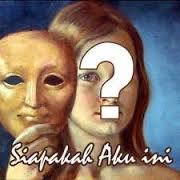 Oleh karena itu,  manusia merupakan makhluk yang sangat dikasihi Allah (Gaudium et Spes/GS,art. 12) sekaligus makhluk yang dikehendaki Allah demi diri-Nya sendiri (Gaudium et Spes/GS, art. 24)

Maka, arti segambar/serupa menunjukkan secara tepat bahwa manusia SERUPA SEKALIGUS BERBEDA dengan Allah.
IMAGE
status
MARTABAT
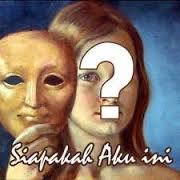 pangkat
gengsi
harkat
kedudukan
BERMARTABAT
berstatus
bergengsi
prestisius
terhormat
BERMARTABAT
berkelas
Immanuel  Kant 
menyebut bermartabat karena memiliki rasio/akal  budi.

Mac. Murray 
melihat manusia bermartabat  menyadari maksud dari tindakannya.

Thomas Aquinas 
memandang manusia bermartabat karena statusnya sebagai citra Allah yang memiliki similitudo dan imago Dei.
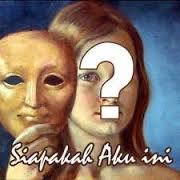 BERMARTABAT
Similitudo  adalah keluhurannya atas makluk ciptaaan yang lain. 
Imago  Dei  lebih menunjuk pada panggilan terdalam untuk bersatu dalam hidup ilahi.
Manusia sebagai makhluk hidup 
(Homo Vivens).
Manusia adalah makhluk badani 
(Homo somaticus).
Manusia makhluk yang berbicara 
(Homo Loquens).
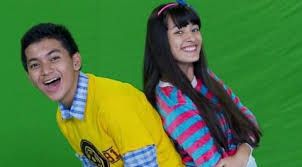 Manusia merasakan 
(Homo sentiens).
Manusia mengetahui 
(Homo sapiens).
Manusia  mempunyai nilai transendensi                 
(Homo religiosus).
Manusia makhluk sesama (Homo Socialis).
Manusia bekerja (Homo faber
Manusia berkehendak 
(Homo volens).
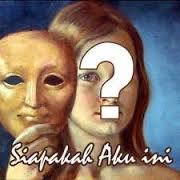 mulia 
bernilai tinggi
berhubungan dengan sikap dan perilaku
Orang dikatakan berbudi luhur berarti orang  yang bersikap atau bertindak sesuai dengan kodratnya sebagai manusia.
LUHUR
KODRAT LUHUR MANUSIA TERCERMIN DARI TIGA KEMAMPUAN ISTIMEWA YANG MEMBEDAKAN MANUSIA DENGAN CIPTAAN LAIN:
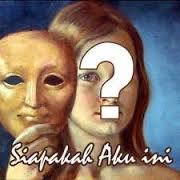 AKAL BUDI  (Daya Cipta) yang memampukan manusia untuk menyadari dan mengerti tentang diri sendiri, sesama, alam, dan Tuhan (Penciptanya)

KEBEBASAN (Karsa). Kemampuan manusia untuk memilih, memutuskan, menentukan atau bertindak “atas caranya sendiri” namun berpedomankan tanggung jawab dan norma/aturan bersama

HATI NURANI (Rasa). Kemampuan manusia untuk merasakan dan mengekpresikan

ROH ALLAH DALAM DIRINYA. Roh memampukan manusia untuk berelasi dengan Allah, Sang Pencipta.
LUHUR
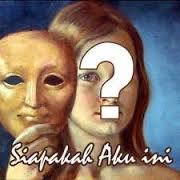 Apa yang anda pahami bahwa
Anda unik
Anda citra Allah
Anda bermartabat
Anda luhur/mulia
Jelaskan makna manusia sebagai citra Allah menurut Kej 1 : 26 – 28; Kej 2 : 7; dan Dokumen Gereja 
Apa pandangan Thomas Aquino tentang martabat manusia?
Jelaskan tiga kemampuan dasar yang dimiliki manusia yang membedakannya dengan ciptaan lain
Apa yang anda ketahui bahwa manusia adalah:
Homo somaticus
Homo sentiens
Homo sapiens
Homo  religiosus
TUGAS RUMAH / PR